Формирование и развитие УУД в рамках системно-деятельностного подхода
1
Когда людей станут учить не тому, что они должны думать,а тому, как они должны думать, то тогда исчезнут всякие недоразумения.Г. Лихтенберг.
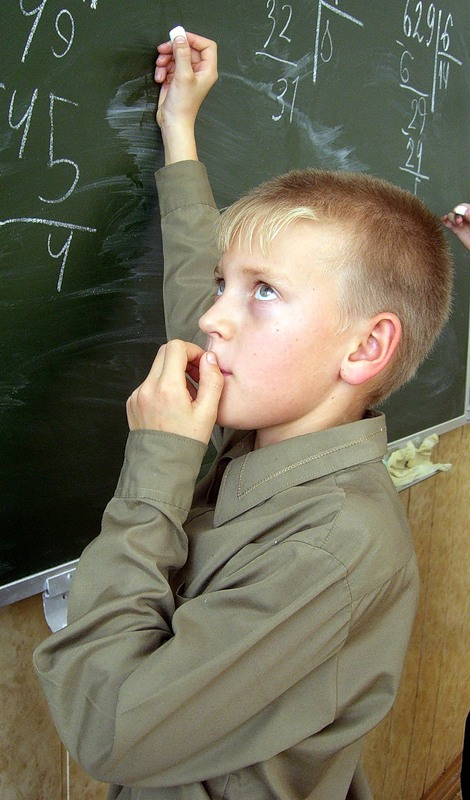 2
Универсальные учебные действия
«Универсальные учебные действия» - способность субъекта к саморазвитию и самосовершенствованию путем сознательного и активного присвоения нового социального опыта.

«Универсальные учебные действия» - совокупность действий учащегося, обеспечивающих его культурную идентичность, социальную компетентность, толерантность, способность к самостоятельному усвоению новых знаний и умений, включая организацию этого процесса
3
Виды УУД
Личностные
Познавательные
Регулятивные
Коммуникативные
4
1. Личностные УУД
обеспечивают ценностно-смысловую ориентацию обучающихся (умение соотносить поступки и события с принятыми этическими принципами, знание моральных норм и умение выделить нравственный аспект поведения) и ориентацию в социальных ролях и межличностных отношениях
5
Виды личностных действий
личностное, профессиональное, жизненное самоопределение;
смыслообразование, т. е. установление обучающимися связи между целью учебной деятельности и её мотивом, другими словами, между результатом учения и тем, что побуждает деятельность, ради чего она осуществляется. Ученик должен задаваться вопросом: какое значение и какой смысл имеет для меня учение? – и уметь на него отвечать.
нравственно-этическая ориентация, в том числе и оценивание усваиваемого содержания (исходя из социальных и личностных ценностей), обеспечивающее личностный моральный выбор.
6
2. Познавательные УУД
включают: 
общеучебные УУД, 
логические учебные действия,
постановку проблемы,
решение проблемы.
7
Общеучебные УУД
самостоятельное выделение и формулирование познавательной цели;
поиск и выделение необходимой информации; применение методов информационного поиска, в том числе с помощью компьютерных средств;
структурирование знаний;
осознанное и произвольное построение речевого высказывания в устной и письменной форме;
выбор наиболее эффективных способов решения задач в зависимости от конкретных условий;
рефлексия способов и условий действия, контроль и оценка процесса и результатов деятельности;
смысловое чтение как осмысление цели чтения и выбор вида чтения в зависимости от цели; извлечение необходимой информации из прослушанных текстов различных жанров; определение основной и второстепенной информации; свободная ориентация и восприятие текстов художественного, научного, публицистического и официально-делового стилей; понимание и адекватная оценка языка средств массовой информации;
постановка и формулирование проблемы, самостоятельное создание алгоритмов деятельности при решении проблем творческого и поискового характера.
8
Логические УУД
анализ объектов с целью выделения признаков (существенных, несущественных);
синтез – составление целого из частей, в том числе самостоятельное достраивание с восполнением недостающих компонентов;
выбор оснований и критериев для сравнения, сериации, классификации объектов;
подведение под понятие, выведение следствий;
установление причинно-следственных связей, представление цепочек объектов и явлений;
построение логической цепочки рассуждений, анализ истинности утверждений;
доказательство;
выдвижение гипотез и их обоснование.
9
Постановка и решение проблемы
формулирование проблемы;
самостоятельное создание способов решения проблем
творческого и поискового характера.
10
3. Регулятивные УУД
целеполагание как постановка учебной задачи на основе соотнесения того, что уже известно и усвоено учащимися, и того, что ещё неизвестно;
планирование – определение последовательности промежуточных целей с учётом конечного результата; составление плана и последовательности действий;
прогнозирование – предвосхищение результата и уровня усвоения знаний, его временных характеристик;
контроль в форме сличения способа действия и его результата с заданным эталоном с целью обнаружения отклонений и отличий от эталона;
коррекция – внесение необходимых дополнений и коррективов в план и способ действия в случае расхождения эталона, реального действия и его результата; внесение изменений в результат своей деятельности, исходя из оценки этого результата самим обучающимся, учителем, товарищами;
оценка – выделение и осознание обучающимся того, что уже усвоено и что ещё нужно усвоить, осознание качества и уровня усвоения; оценка результатов работы;
саморегуляция как способность к мобилизации сил и энергии, к волевому усилию (к выбору в ситуации мотивационного конфликта) и преодолению препятствий.
11
4. Коммуникативные УУД
планирование учебного сотрудничества с учителем и сверстниками – определение цели, функций участников, способов взаимодействия;
постановка вопросов – инициативное сотрудничество в поиске и сборе информации;
разрешение конфликтов – выявление, идентификация проблемы, поиск и оценка альтернативных способов разрешения конфликта, принятие решения и его реализация;
управление поведением партнёра – контроль, коррекция, оценка его действий;
умение с достаточной полнотой и точностью выражать свои мысли в соответствии с задачами и условиями коммуникации; владение монологической и диалогической формами речи в соответствии с грамматическими и синтаксическими нормами родного языка, современных средств коммуникации.
12
Функции УУД
обеспечение возможностей учащегося самостоятельно осуществлять деятельность учения, ставить учебные цели, искать и использовать необходимые средства и способы достижения, контролировать и оценивать процесс и результаты деятельности;

 создание условий для развития личности и ее самореализации на основе готовности к непрерывному образованию, компетентности «научить учиться», толерантности жизни в поликультурном обществе, высокой социальной и профессиональной мобильности;

 обеспечение успешного усвоения знаний, умений и навыков и формирование картины мира и компетентностей в любой предметной области познания
13
Системно-деятельностный подход позволит обеспечить реализацию идеи непрерывного образования на уровне школы при условии сформированности у обучающихся универсальных учебных действий (УУД). 

Формирование УУД - это одна из важнейших задач учителя, эффективность решения которой зависит от его профессиональной компетентности в области педагогического проектирования учебно-методической документации, технологии обучения и их реализации

 Формирование УУД является целенаправленным, системным процессом, который реализуется через все предметные области и внеурочную деятельность.
14
Формирование универсальных учебных действий в образовательном процессе определяется тремя взаимодополняющими положениями:

Формирование универсальных учебных действий как цель образовательного процесса определяет его содержание и организацию. 

Формирование универсальных учебных действий происходит в контексте усвоения разных предметных дисциплин. 

Универсальные учебные действия, их свойства и качества определяют эффективность образовательного процесса, в частности усвоение знаний и умений; формирование образа мира и основных видов компетенций учащегося, в том числе социальной и личностной компетентности.
15
В.В. Давыдов [4], который разрабатывал положения деятельностного подхода к обучению, отмечал, что: 
 конечной целью обучения является формирование способа действий; 
 способ действий может быть сформирован только в результате деятельности, которую, если она специально организуется, называют учебной деятельностью; 
 механизмом обучения является не передача знаний, а управление учебной деятельностью по овладению знаниями, умениями и навыками.
16
Требования к организации процесса обучения
организация учебной деятельности учащихся, включая развитие учебно-познавательных мотивов; 
 выбор конкретных методов и приемов обучения, обеспечивающих полную и адекватную ориентировку ученика в задании; 
 организация таких форм учебного сотрудничества, где были бы востребованы активность и инициатива каждого ученика; 
 выбор технологии обучения, предполагающий построение учебного процесса на деятельностной основе, на концептуальной основе, на крупноблочной основе, на опережающей основе, на проблемной основе, на личностно-смысловой основе, на диалоговой основе, на ситуативной основе и др.
17
Реализация системно-деятельностного подхода в образовании осуществляется в ходе решения следующих педагогических задач: 
 определение и формирование основных результатов обучения и воспитания в терминах сформированности личностных качеств и универсальных учебных действий; 
 определение функций, содержания и структуры универсальных учебных действий; 
 определение круга учебных предметов, в рамках которых оптимально могут быть сформированы конкретные виды универсальных учебных действий и в какой форме; 
 разработка системы типовых задач для диагностики сформированности универсальных учебных действий на каждой из ступеней образовательного процесса и др.
18
Этапы формирования УУД
1. Первичный опыт выполнения УУД и мотивация.
2. Освоение того, как это УУД надо выполнять.
3. Тренинг, самоконтроль и коррекция.
4. Контроль.
19
[Speaker Notes: 1)вначале при изучении различных учебных предметов у учащегося формируется первичный опыт выполнения УУД и мотивация к его самостоятельному выполнению;
2) основываясь на имеющемся опыте, учащийся осваивает знания об общем способе выполнения этого УУД;
3) далее изученное УУД включается в практику учения на предметном содержании разных учебных дисциплин, организуется самоконтроль и, при необходимости, коррекция его выполнения;
4) в завершение организуется контроль уровня сформированности этого УУД и его системное практическое использование в образовательной практике, как на уроках, так и во внеурочной деятельности.]
Условия для успешного формирования УУД
Педагогическая компетентность учителя;
Включение учащихся в активную учебную деятельность;
Диагностика.
20
ТЕХНОЛОГИЯ ПРОБЛЕМНОГО ДИАЛОГА
базируется  на системно-деятельностном подходе и обеспечивает создание основы для самостоятельного успешного  усвоения обучающимися новых знаний, компетенций, видов и способов деятельности. При этом постановку учебной проблемы и поиск решения осуществляют ученики  в ходе специально организованного учителем диалога.
21
ТЕХНОЛОГИЯ АДАПТИВНОГО ОБУЧЕНИЯ
предполагает гибкую систему организации учебных занятий с учетом индивидуальных особенностей обучаемых. 
Центральное место в этой технологии отводится обучаемому, его деятельности, качествам его личности. Особое внимание уделяется формированию у них учебных умений.
22
ГРУППОВОЕ ОБУЧЕНИЕ
предполагает высокую степень самостоятельности, инициативности учащихся, формирует развитие социальных навыков школьников в процессе групповых взаимодействий.
23
Для формирования личностных универсальных учебных действий можно предложить следующие виды заданий:
участие в проектах;
подведение итогов урока;
творческие задания;
самооценка события, происшествия;
дневники достижений;
24
Для формирования познавательных универсальных учебных действий целесообразны следующие виды заданий:
"найди отличия" (можно задать их количество);
"на что похоже?";
поиск лишнего;
упорядочивание;
"цепочки";
составление схем-опор;
работа с разного вида таблицами;
составление и распознавание диаграмм;
работа со словарями
25
Для формирования регулятивных универсальных учебных действий возможны следующие виды заданий:
"преднамеренные ошибки";
поиск информации в предложенных источниках;
взаимоконтроль;
КОНОП (контрольный опрос на определенную проблему).
26
Для формирования коммуникативных универсальных учебных действий можно предложить следующие виды заданий:
составь задание партнеру;
отзыв на работу товарища;
групповая работа по составлению кроссворда;
диалоговое слушание (формулировка вопросов для обратной связи);
"подготовь рассказ...", "опиши устно...", "объясни..." и т. д.
27
Критерии результативности урока
Цели урока задаются с тенденцией передачи функции от учителя к ученику.
Учитель систематически обучает детей осуществлять рефлексивное действие (оценивать свою готовность, обнаруживать незнание, находить причины затруднений и т.п.)
Используются разнообразные формы, методы и приемы обучения, повышающие степень активности учащихся в учебном процессе
Учитель владеет технологией диалога, обучает учащихся ставить и адресовать вопросы
Учитель эффективно (адекватно цели урока) сочетает репродуктивную и проблемную формы обучения, учит детей работать по правилу и творчески
На уроке задаются задачи и четкие критерии самоконтроля и самооценки (происходит специальное формирование контрольно-оценочной деятельности у обучающихся)
28
Учитель добивается осмысления учебного материала всеми учащимися, используя для этого
специальные приемы.
Учитель стремится оценивать реальное продвижение каждого ученика, поощряет и поддерживает минимальные успехи.
Учитель специально планирует коммуникативные задачи урока.
Учитель принимает и поощряет, выражаемую учеником,  обственную позицию, иное мнение, обучает корректным формам их выражения.
Стиль, тон отношений, задаваемый на уроке, создают атмосферу сотрудничества, сотворчества, психологического комфорта.
На уроке осуществляется глубокое личностное воздействие «учитель – ученик» (через отношения, совместную  деятельность и т.д.)
29
Позиция учителя: к классу не с ответом (готовые знания, умения, навыки), а с вопросом.
Позиция ученика: за познание мира, (в специально организованных для этого условиях).
Учебная задача – задача, решая которую ребенок выполняет цели учителя. Она может совпадать с целью урока или не совпадать.
Учебная деятельность – управляемый учебный процесс.
Учебное действие – действие по созданию образа.
Образ – слово, рисунок, схема, план.
Оценочное действие – я умею! У меня получится!
Эмоционально – ценностная оценка – Я считаю
так то…. (формирование мировоззрения)
30